ШҚО білім басқармасы 
Өскемен қаласы бойынша білім бөлімінің 
№106 “Қарлығаш” балабақша - бөбекжайы КМҚК аясындағы ата - аналарға арналған кеңестендіру пункттің 2024-2025 оқу жылындағы атқарылған жұмысы
Ерте және мектепке дейінгі жастағы балалары бар, оның ішінде мүмкіндігі шектеулі, бірінші кезекте мектепке дейінгі білім беру ұйымдарына бармайтын ата – аналарға (заңды өкілдерге) психологиялық – педагогикалық, әдістемелік, диагностикалық және консультативтік көмек көрсету.
Мақсаты:
Кеңестендіру пункттегі логопедтің баламен жұмысы
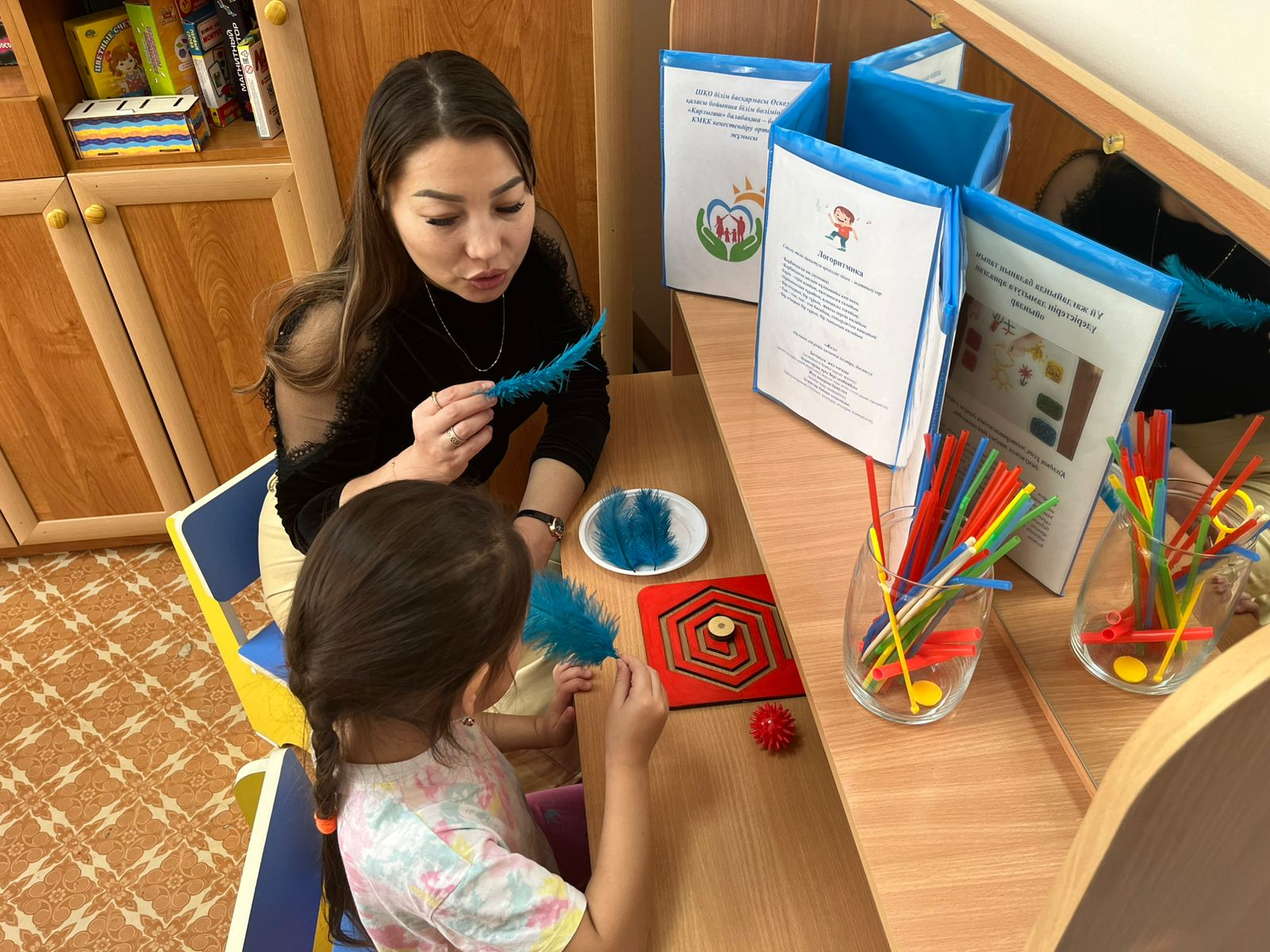 Тұрмыстық заттардың көмегімен баланың таным процестерін дамыту мүмкіндіктері туралы психологтың ата - анамен жұмысы
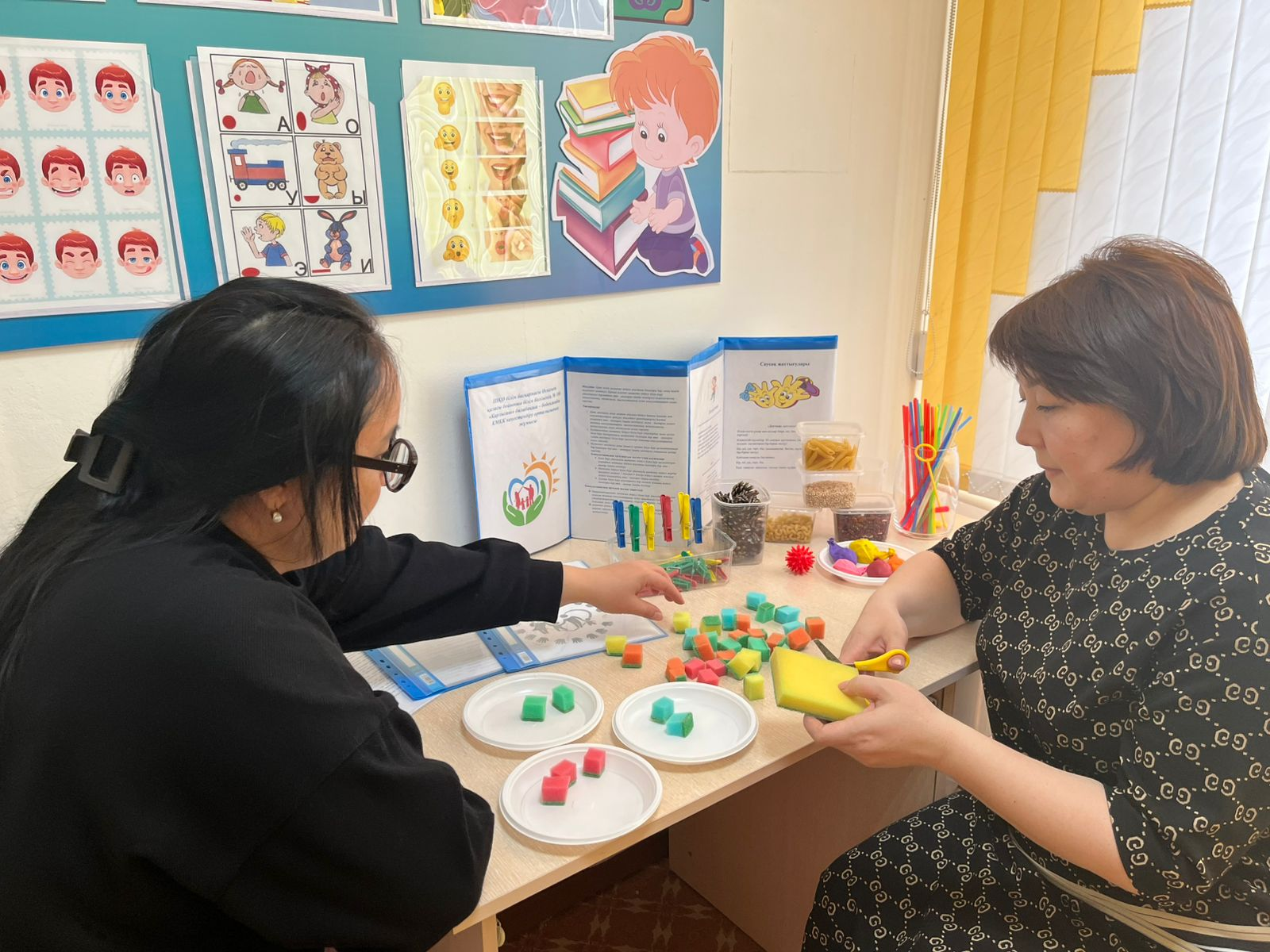 Үй жағдайында жасалынатын артикуляциялық жаттығулар туралы логопедтің ата - анаға кеңес беруі
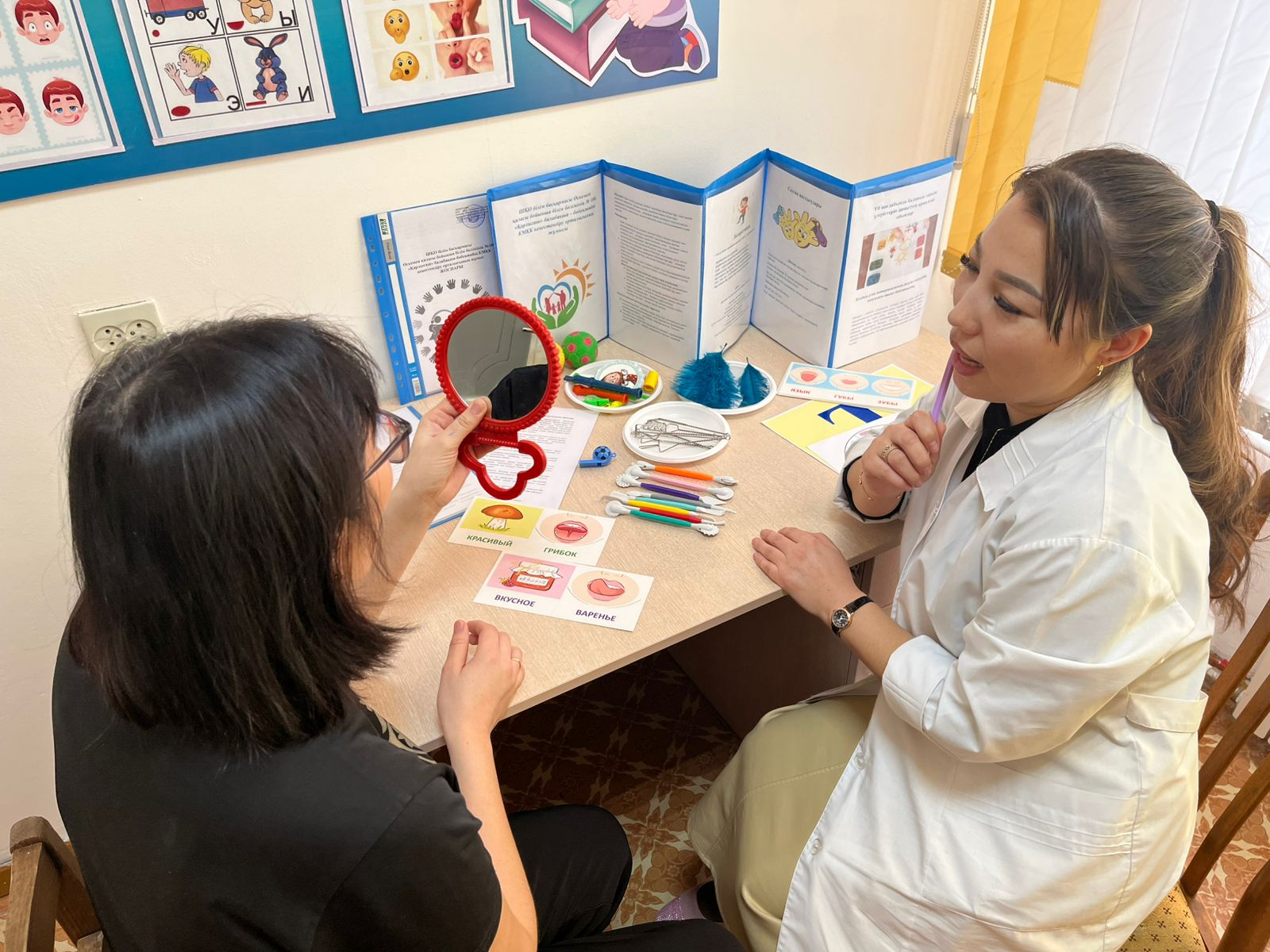